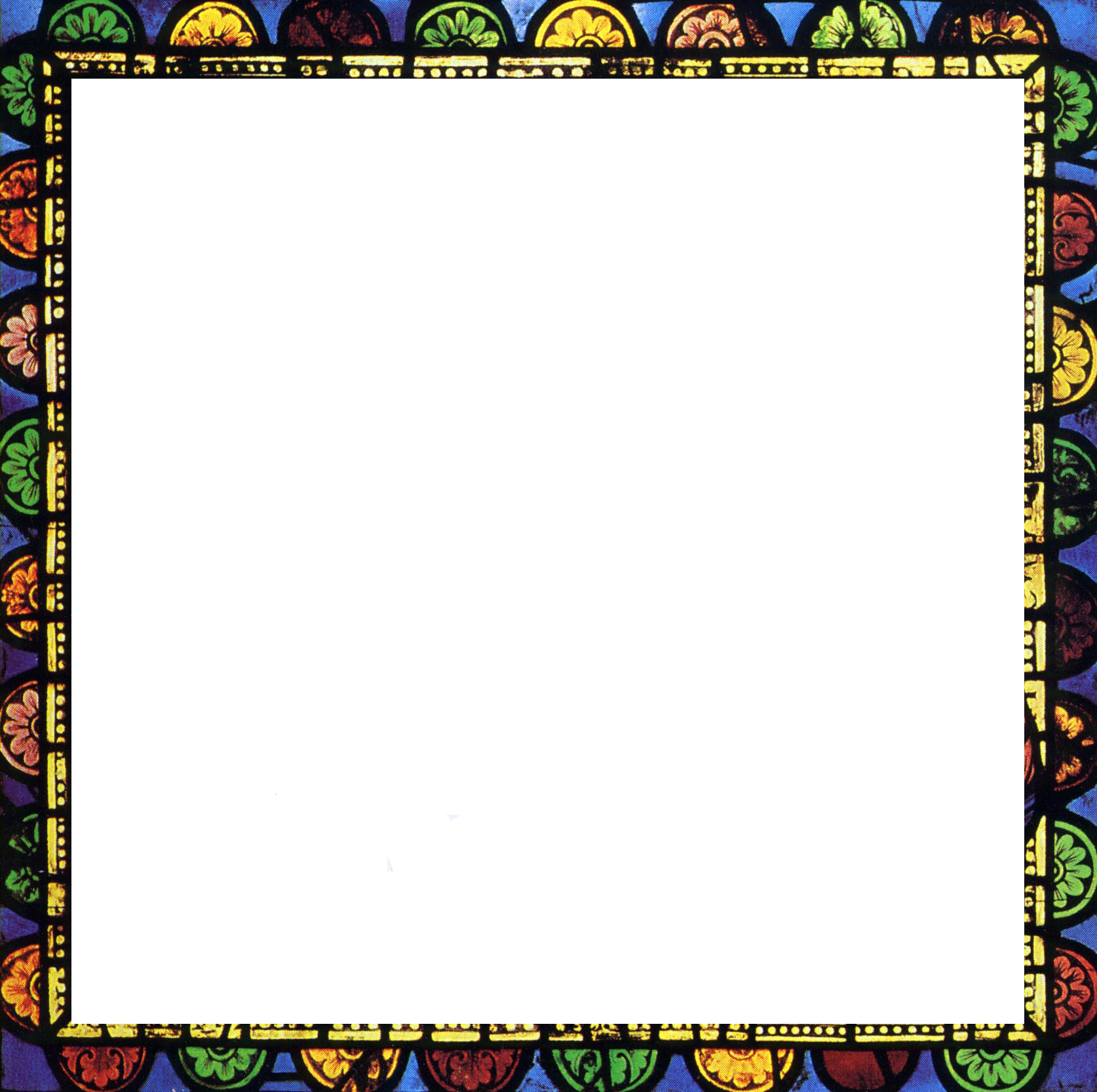 DIAPORAMA
RÉCIT NATIVITÉ
Vitrail de Chartres
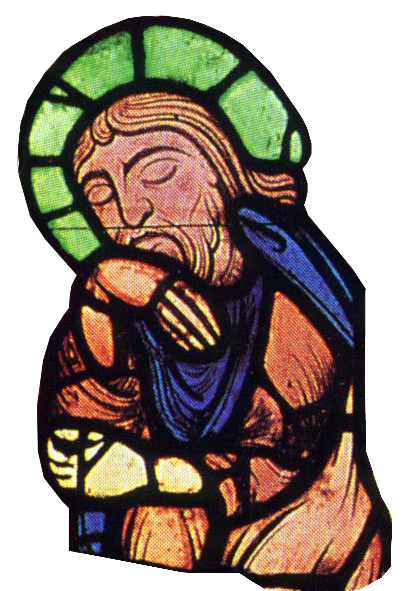 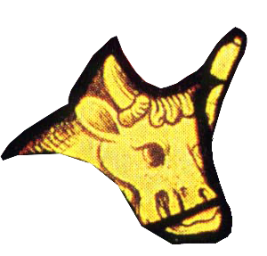 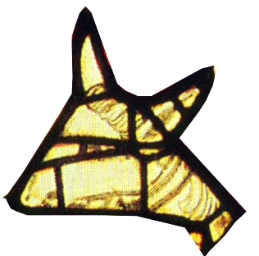 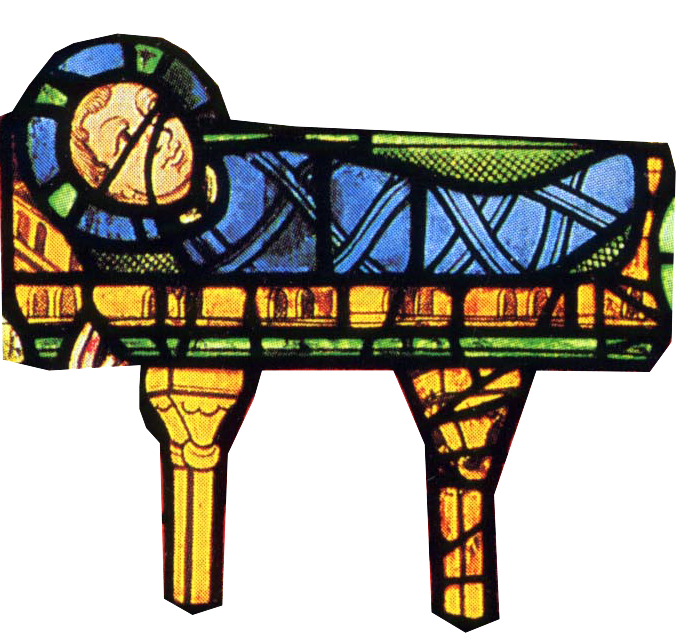 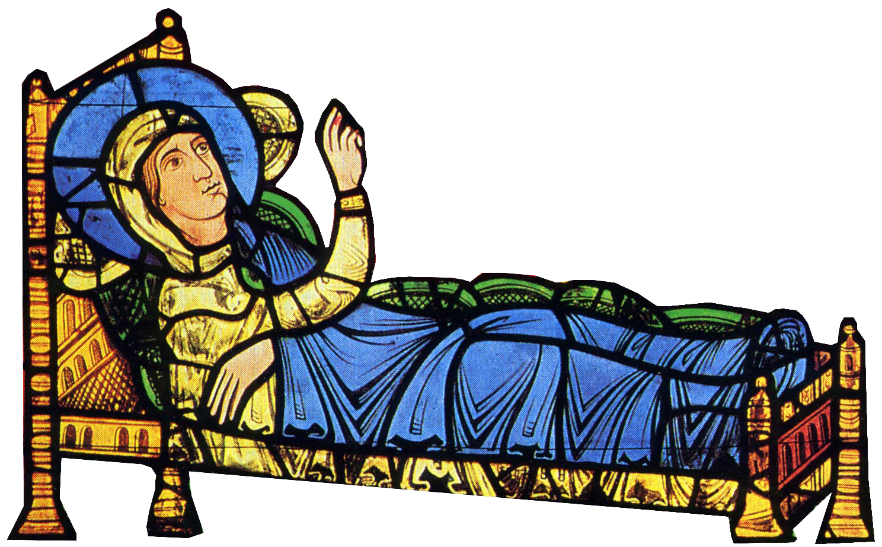 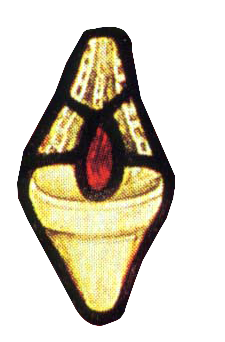 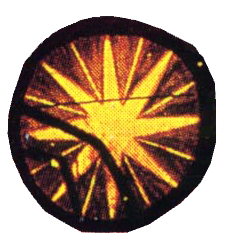 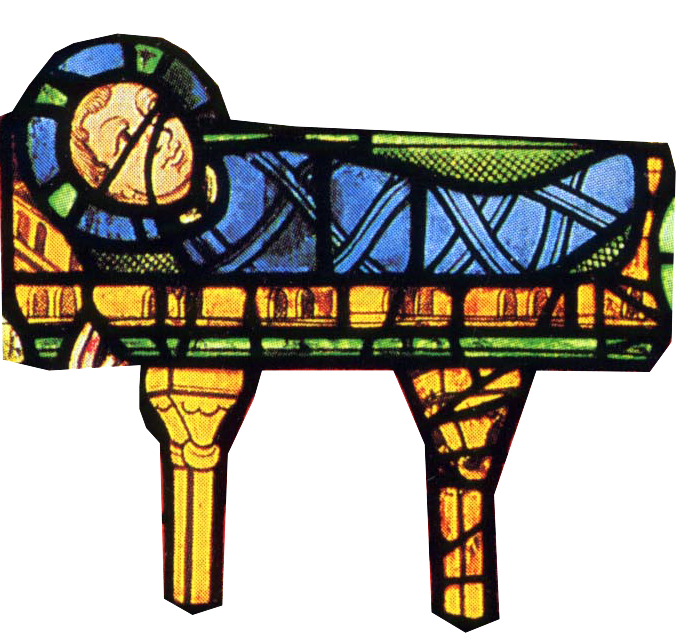 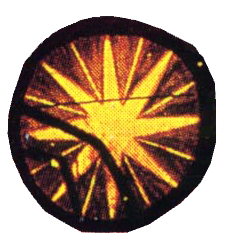 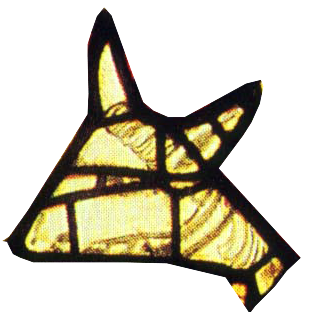 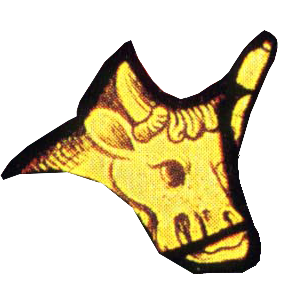 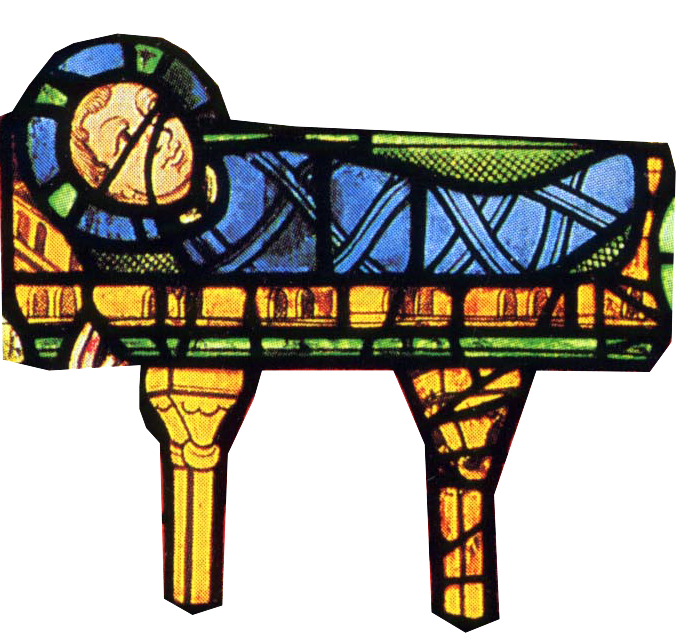 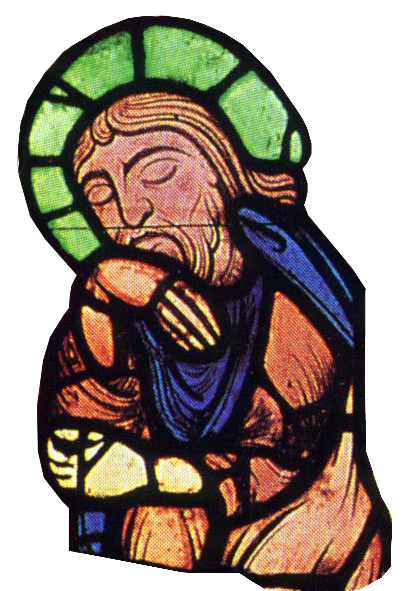 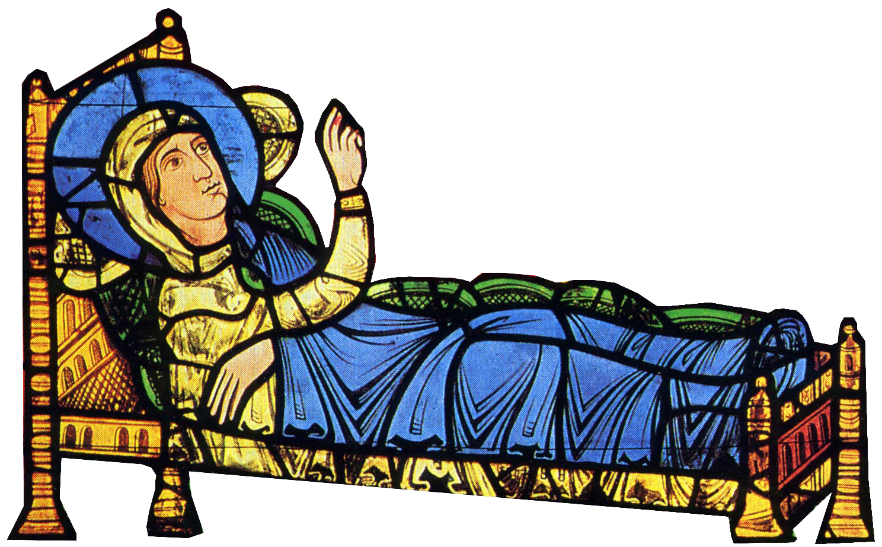 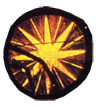 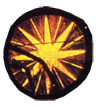 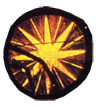 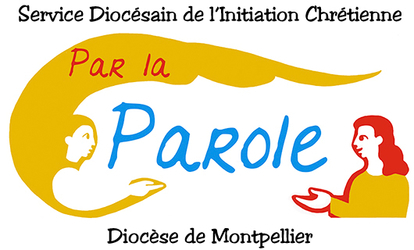 Collection Porte Parole 
Module Habiter 
Images Vitrail de Chartres